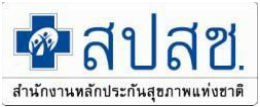 ผลการตรวจสอบเวชระเบียนผู้ป่วยใน (Coding)





จังหวัดสระแก้ว






ปี 2563
สำนักงานหลักประกันสุขภาพแห่งชาติ เขต ๖ ระยอง





วันที่ 6  เดือน สิงหาคม  พ.ศ. 2563
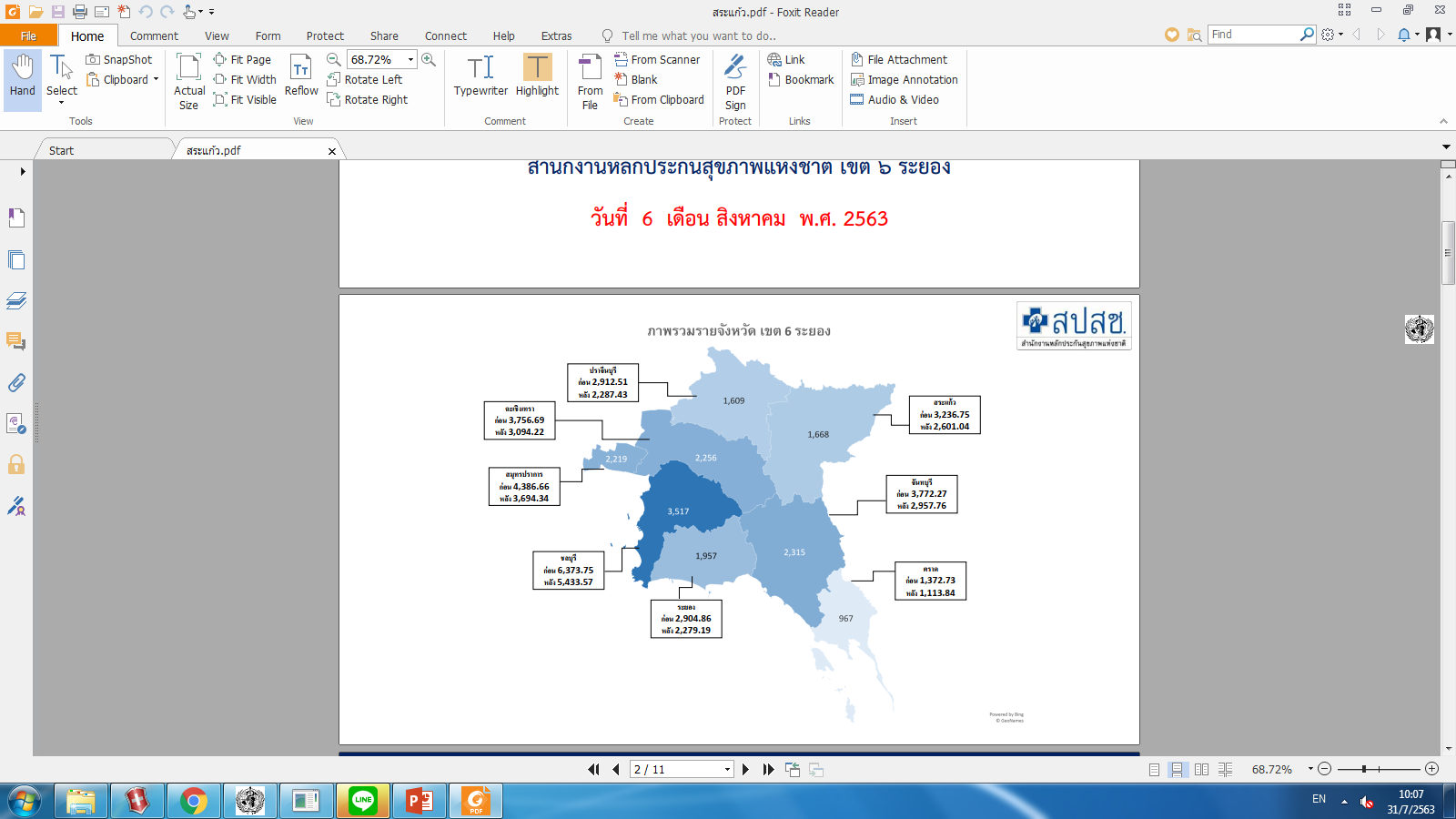 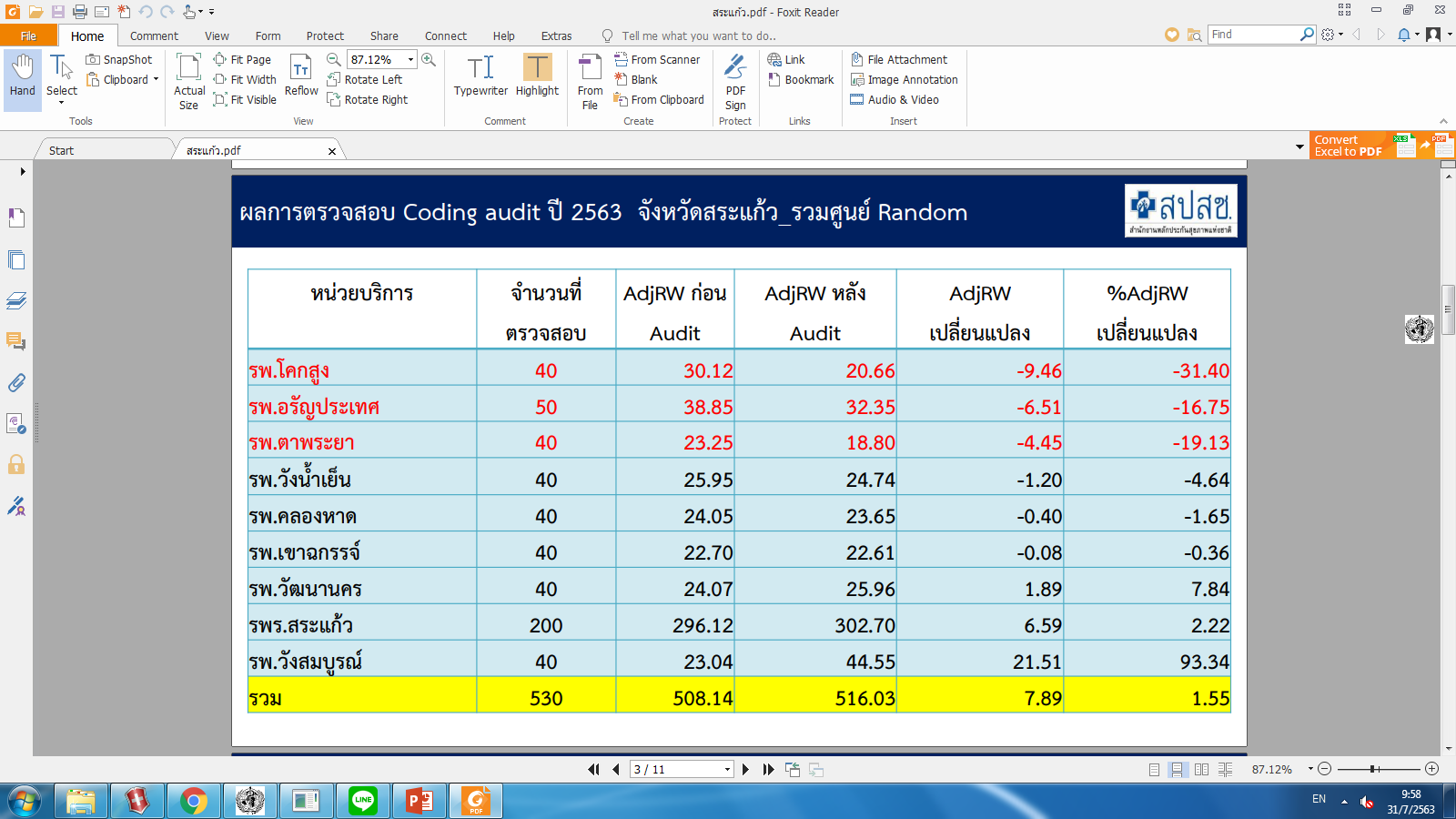 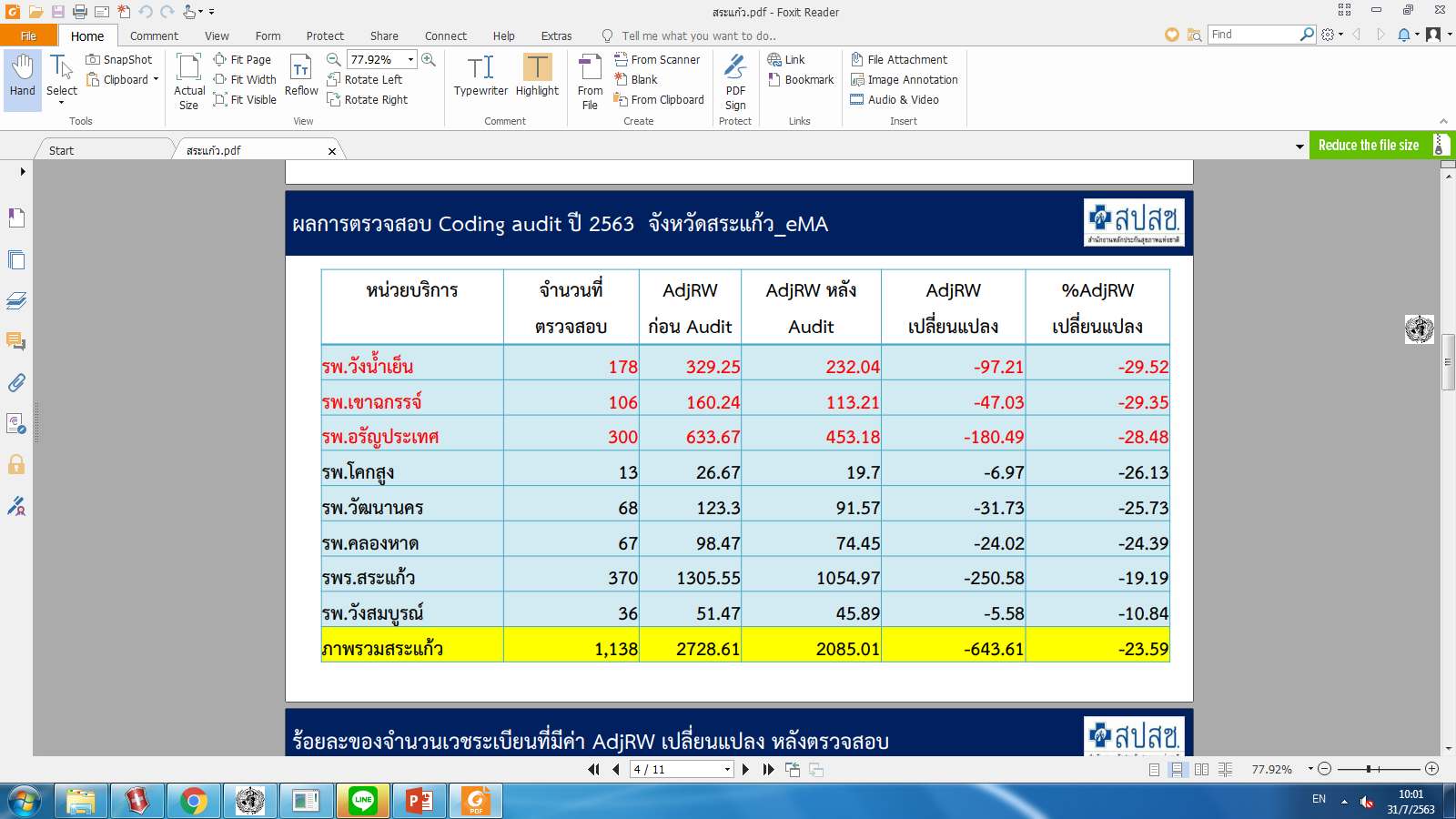 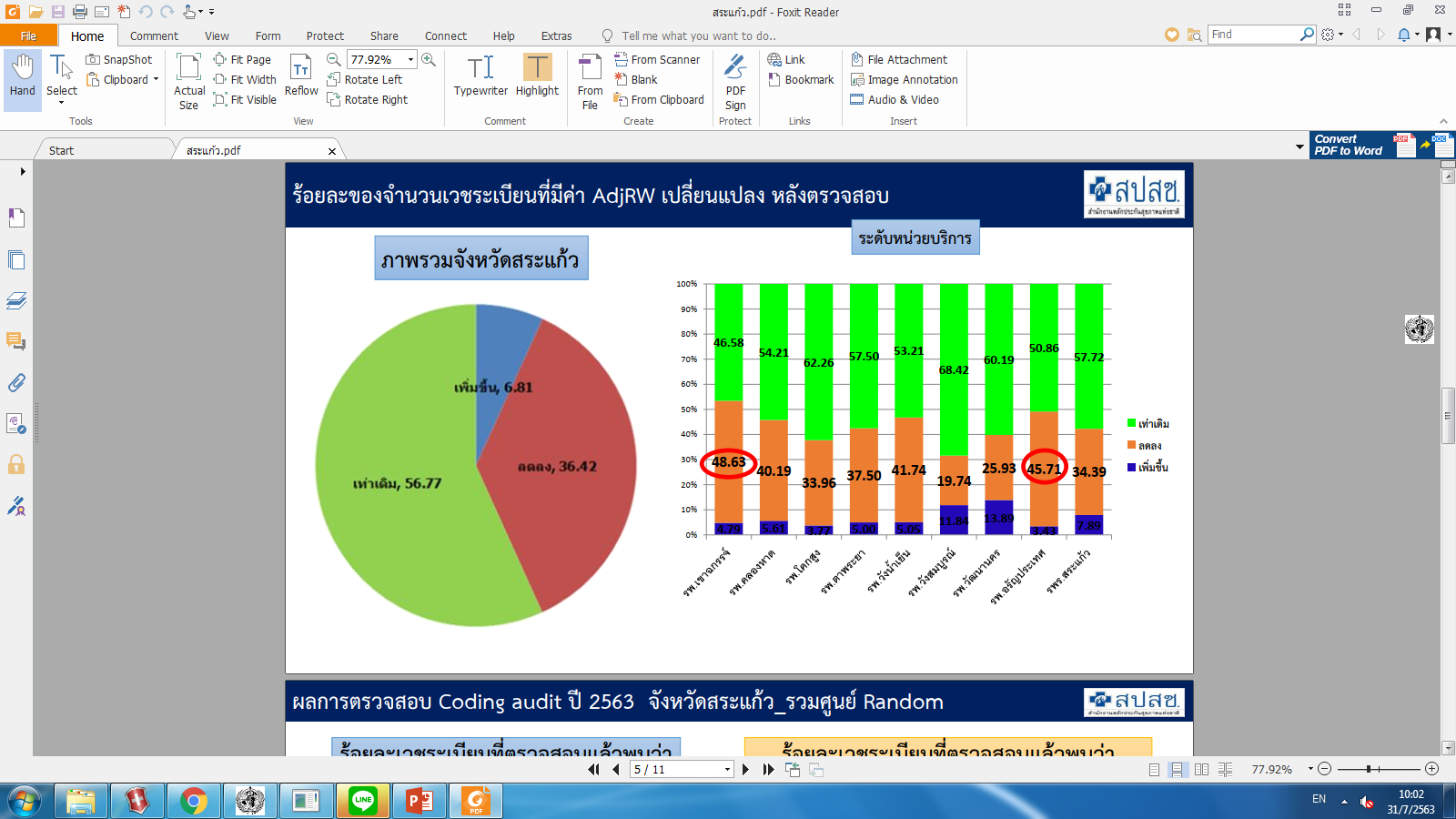 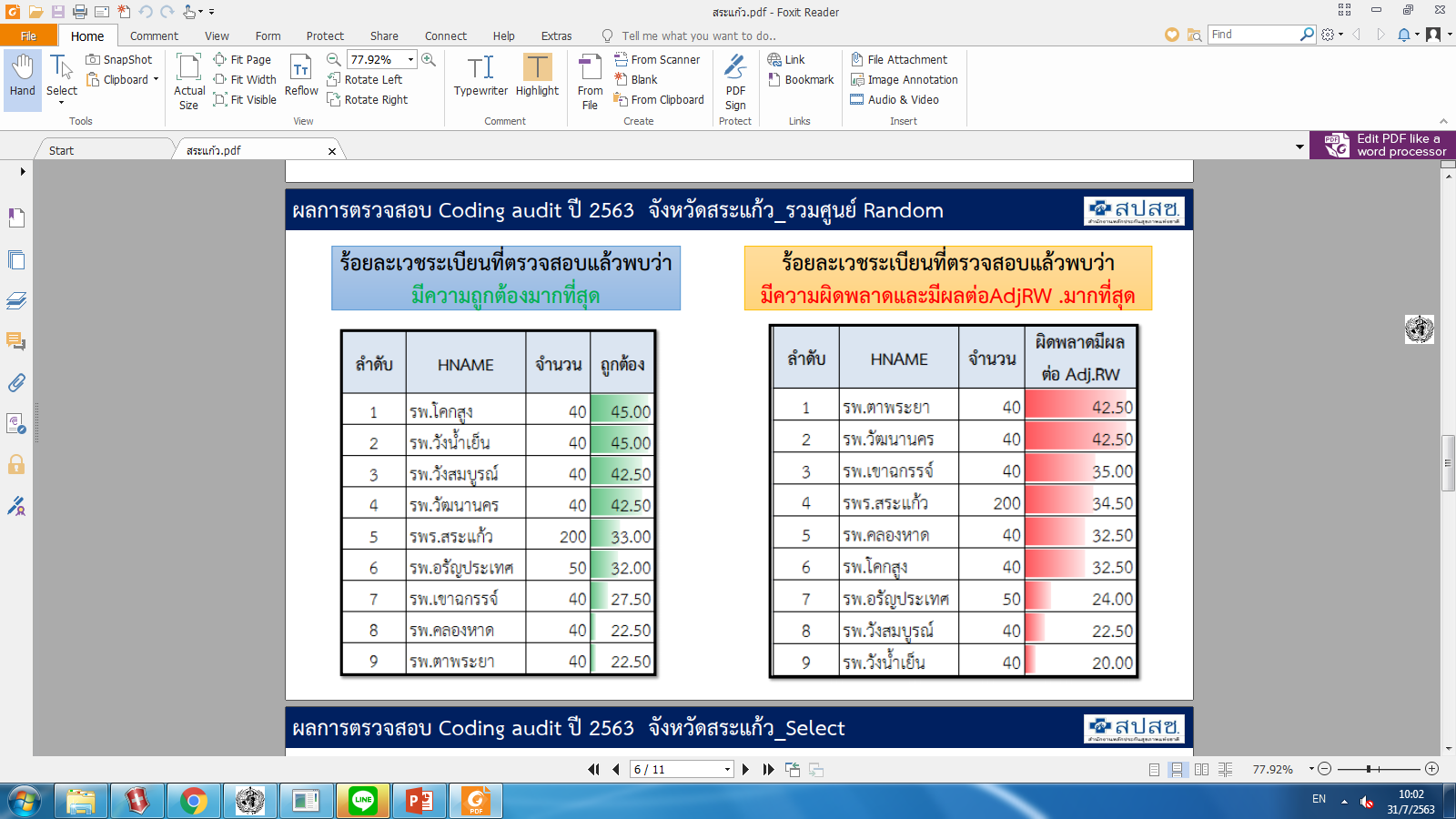 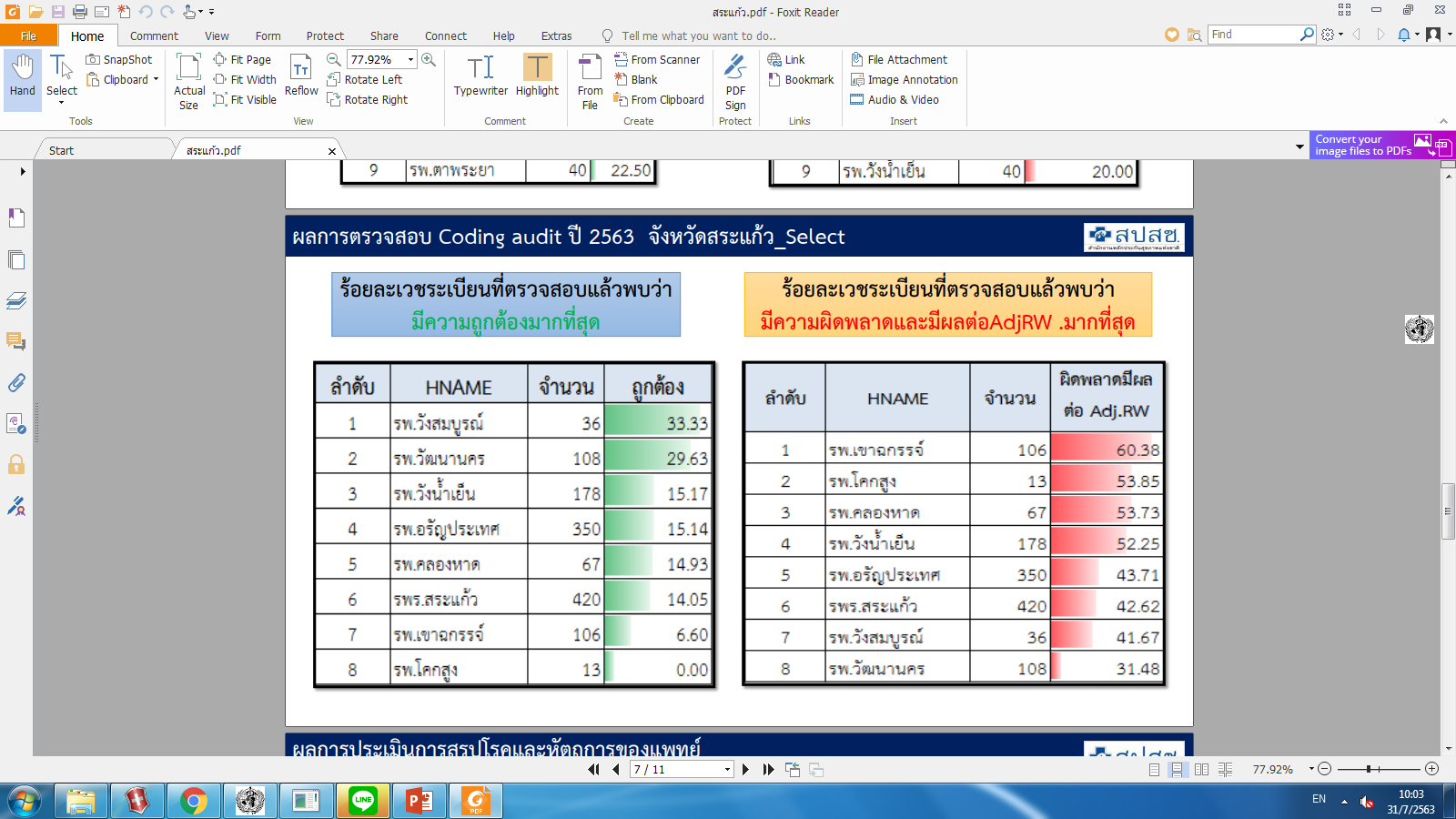 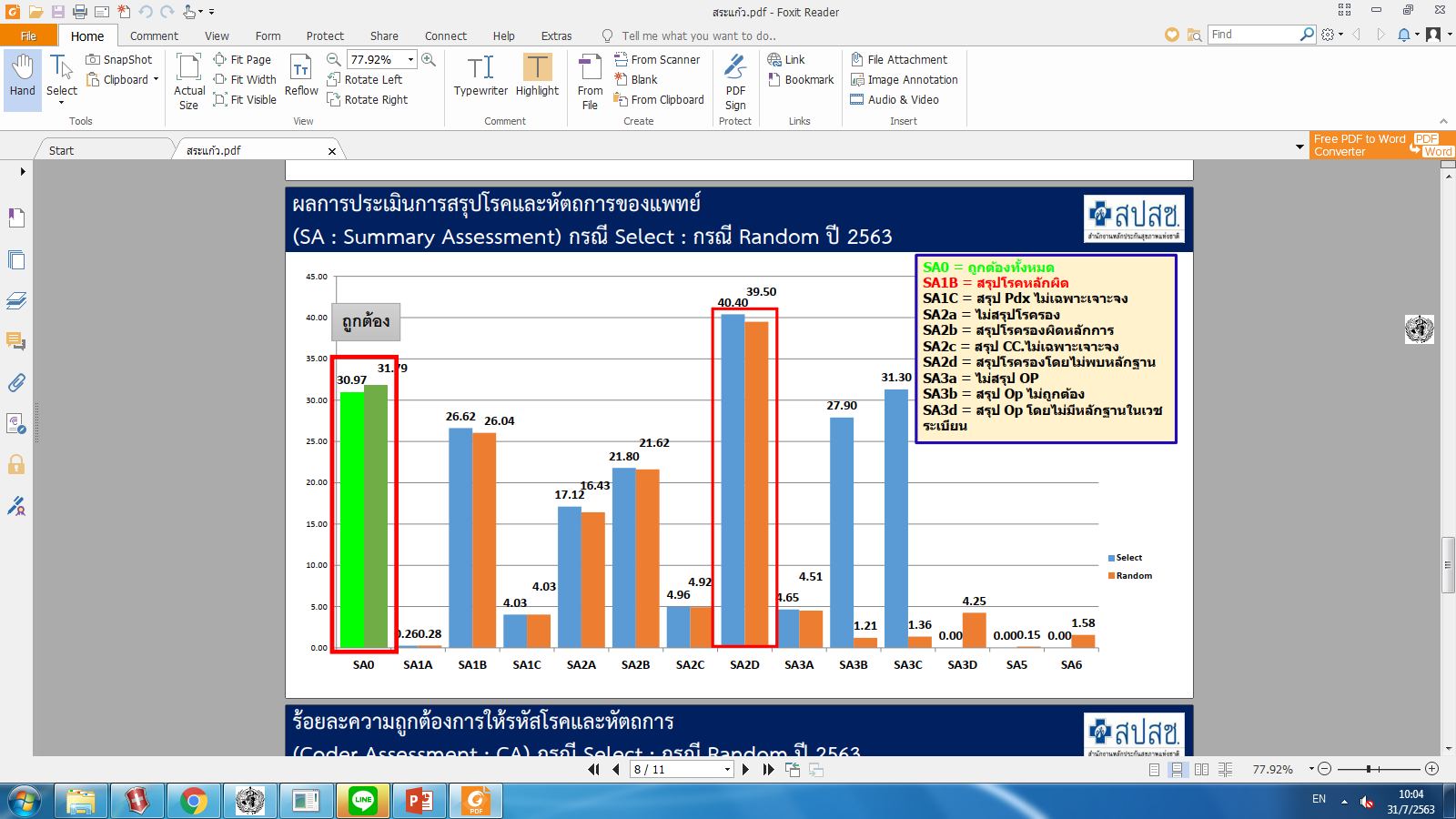 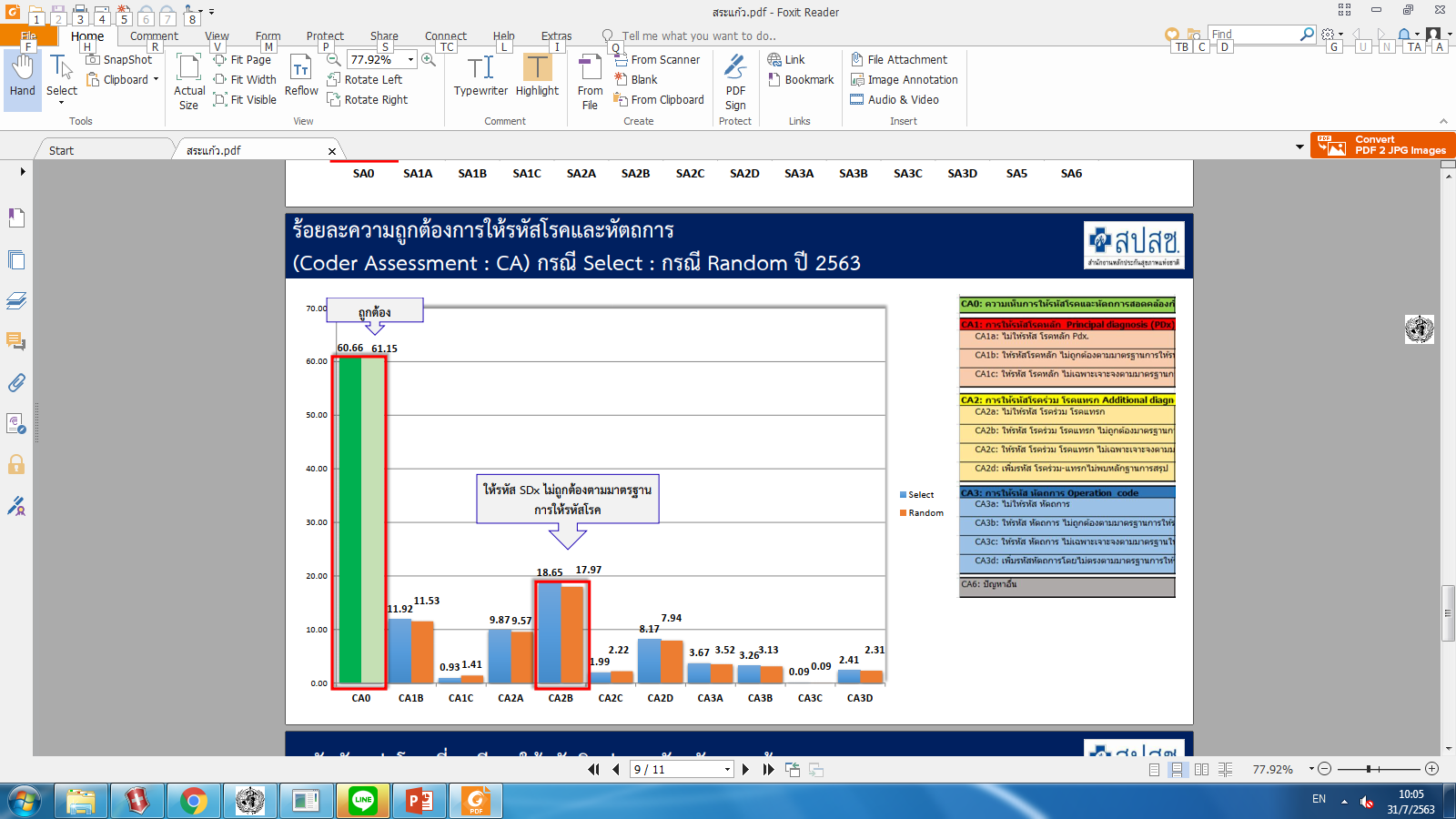 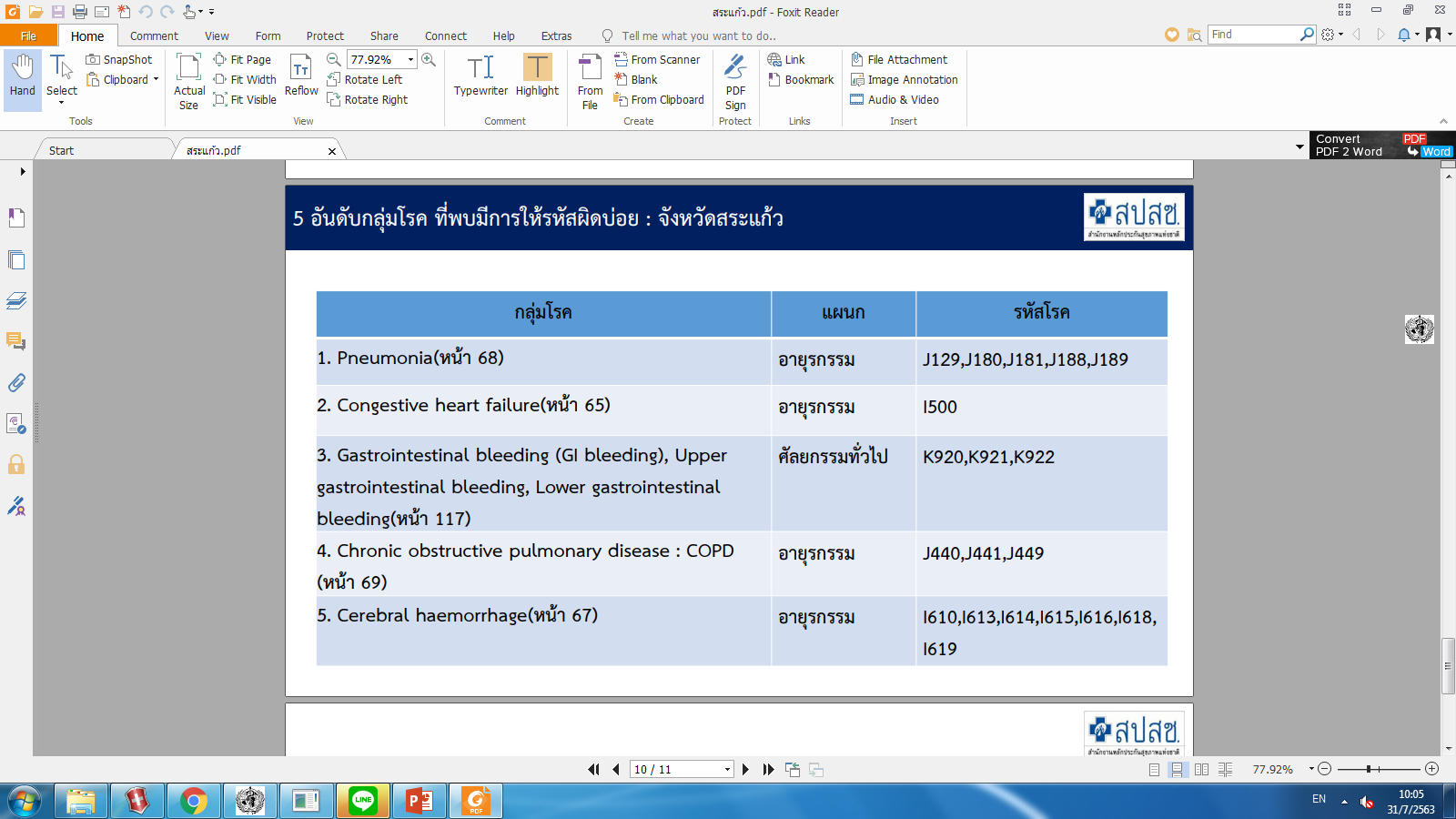 CODER
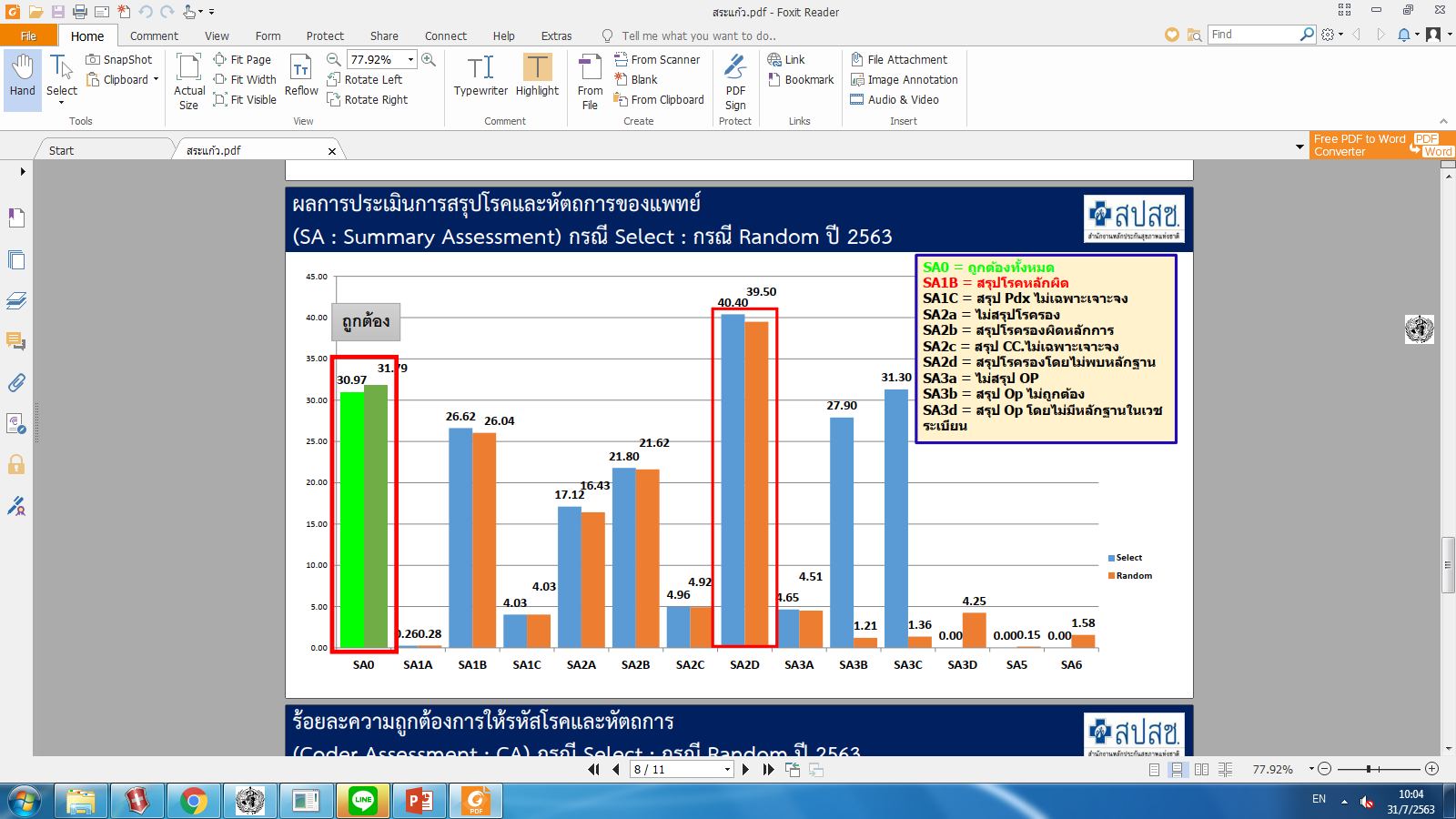 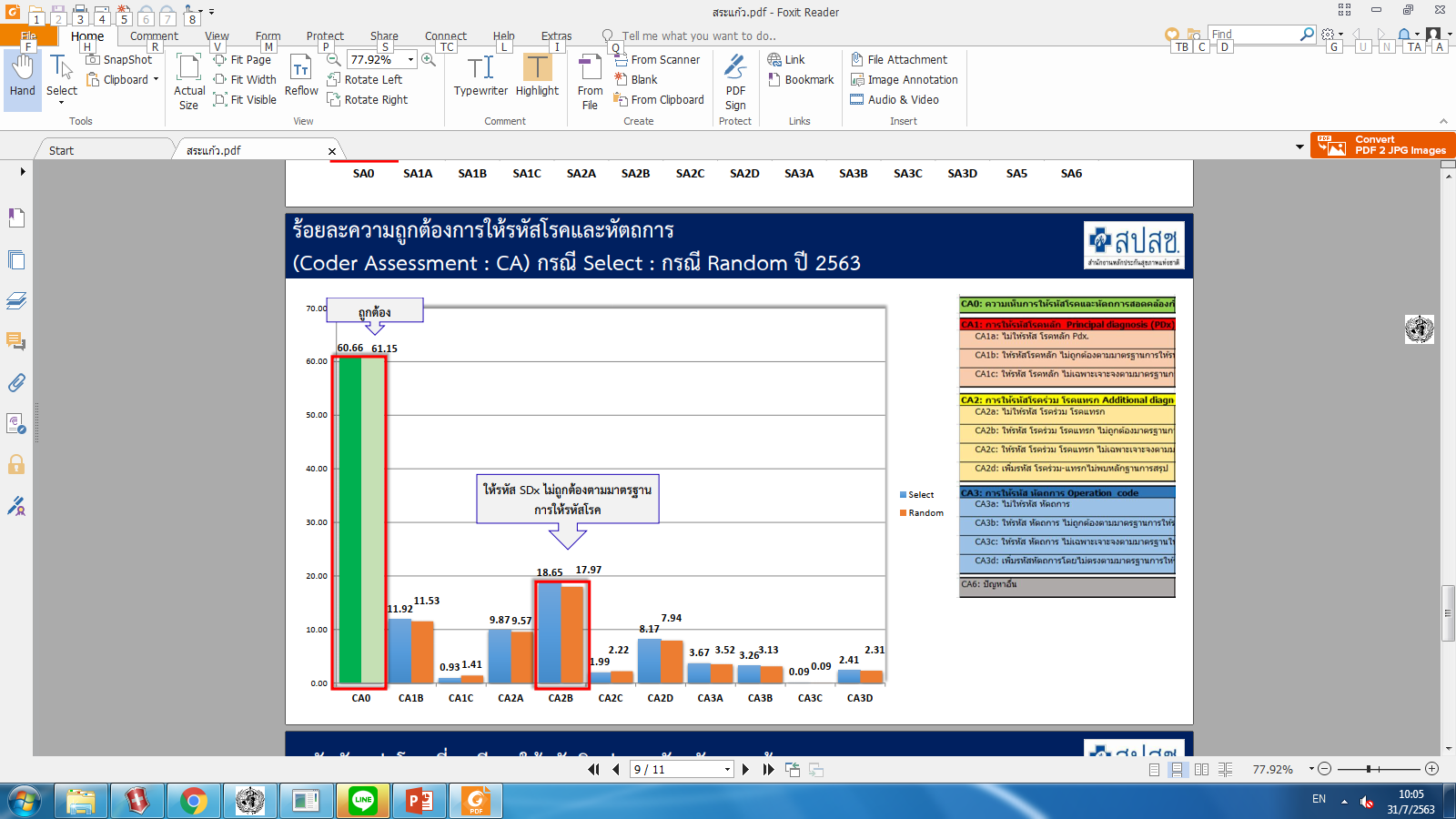 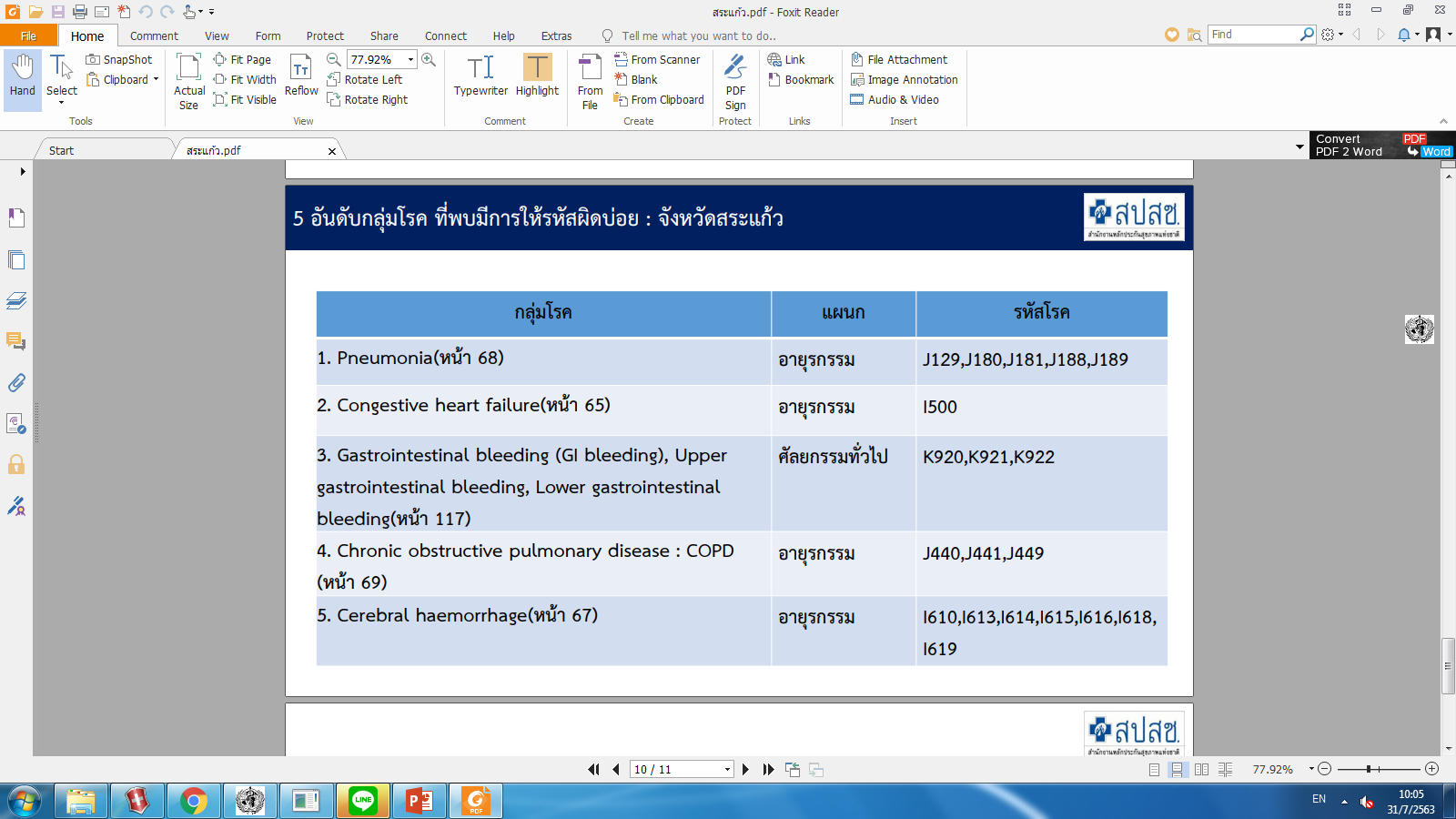 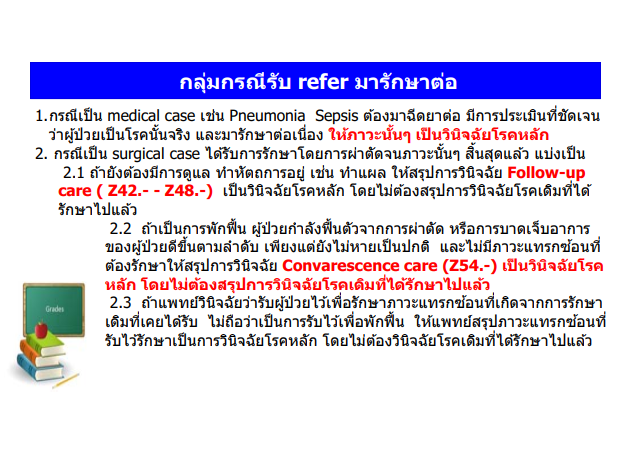 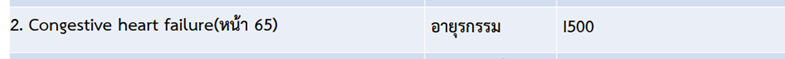 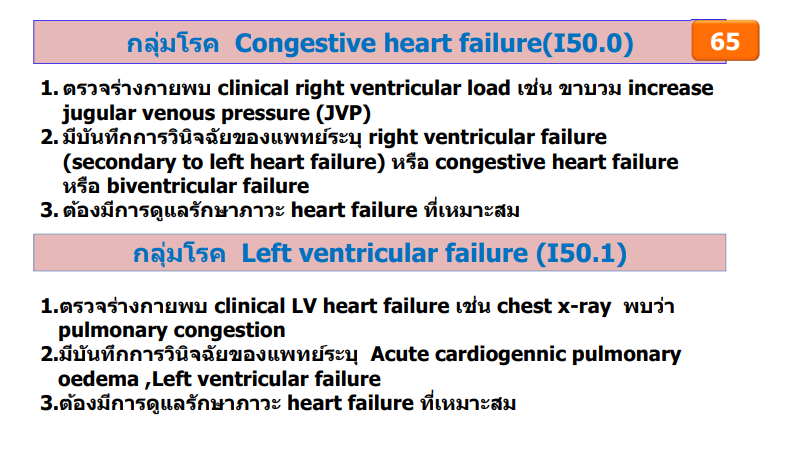 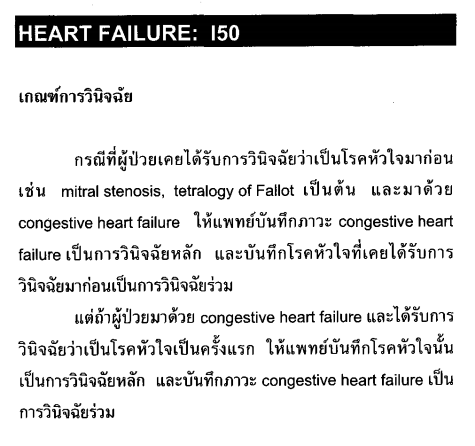 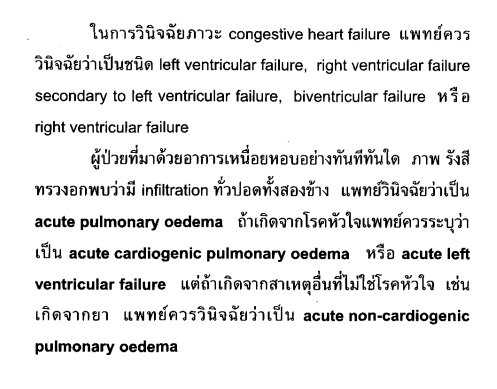 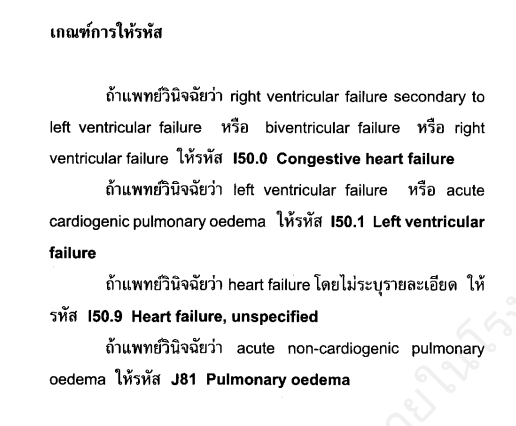 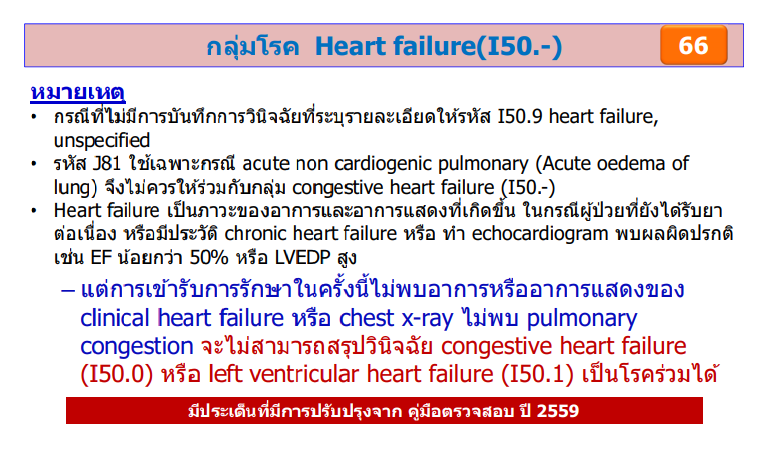 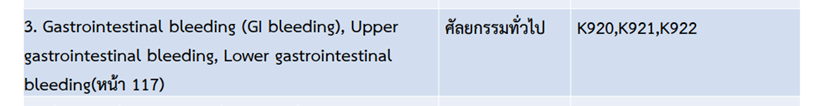 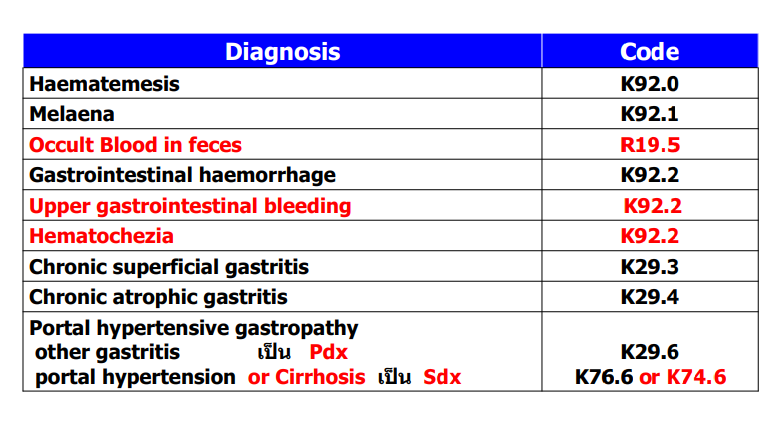 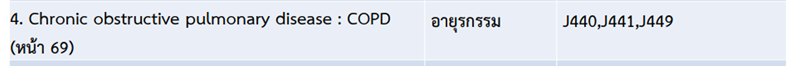 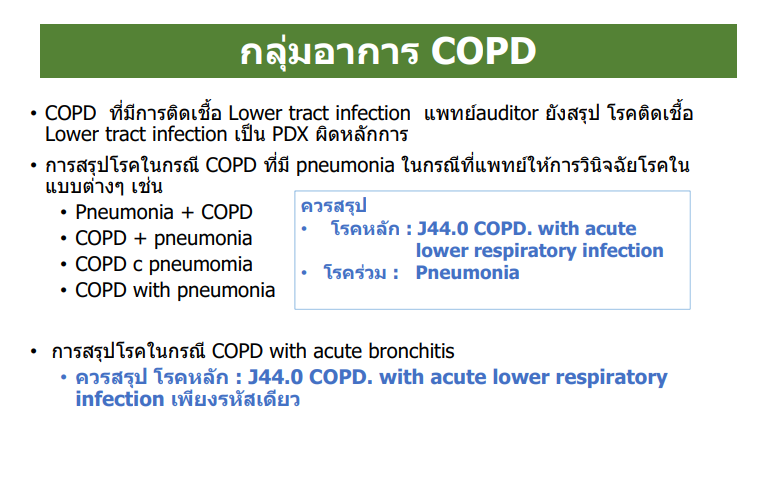 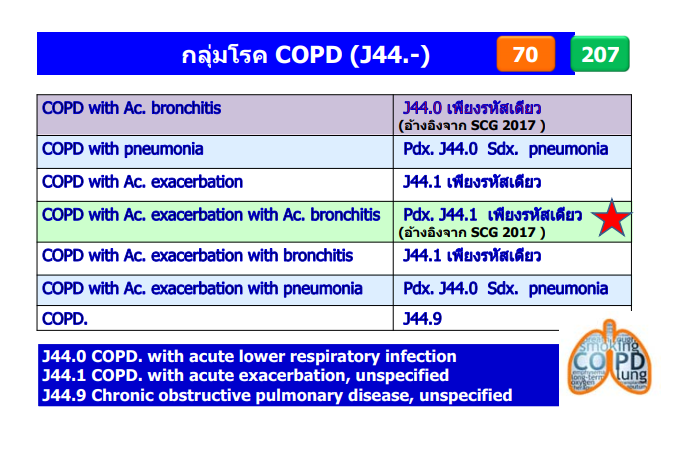 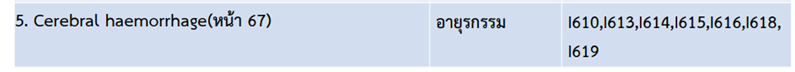 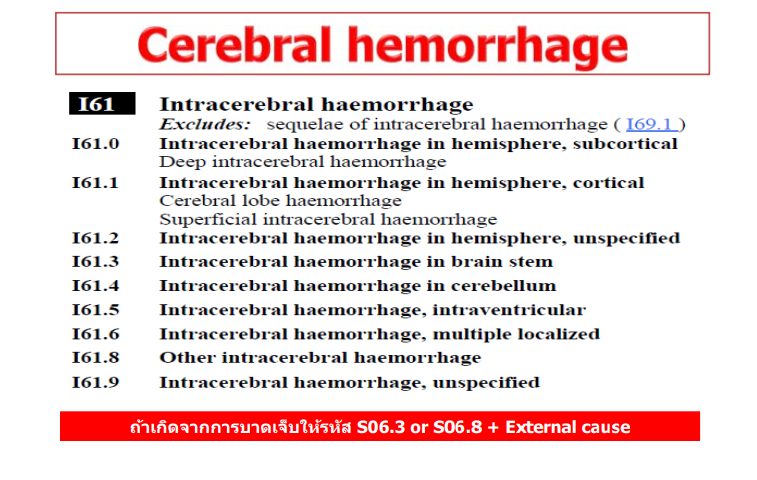 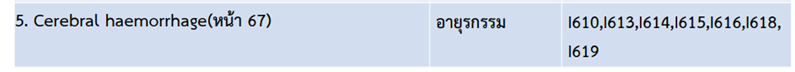 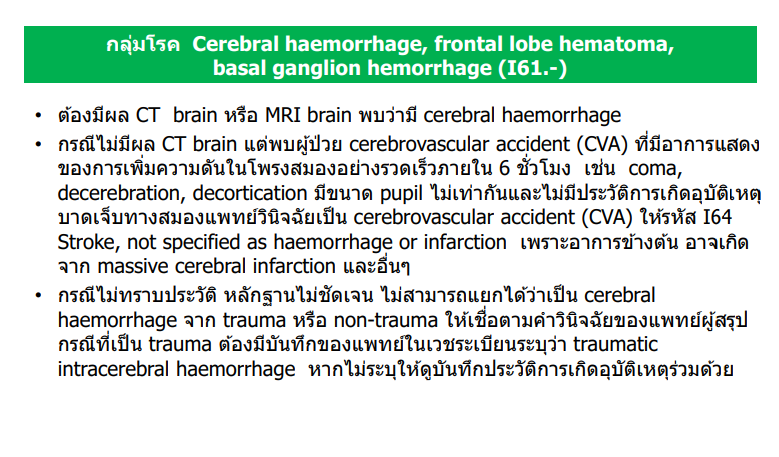 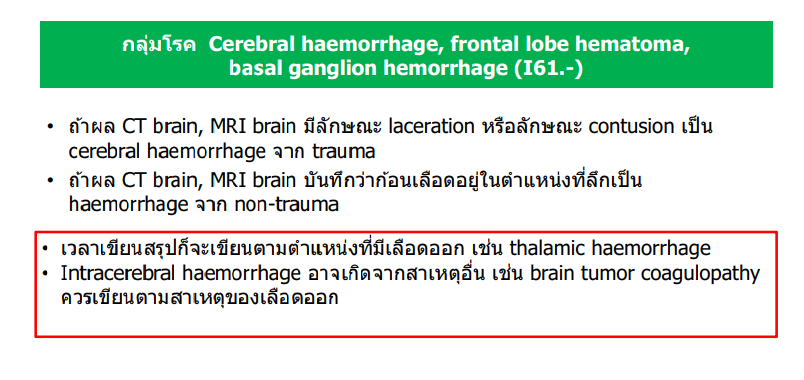 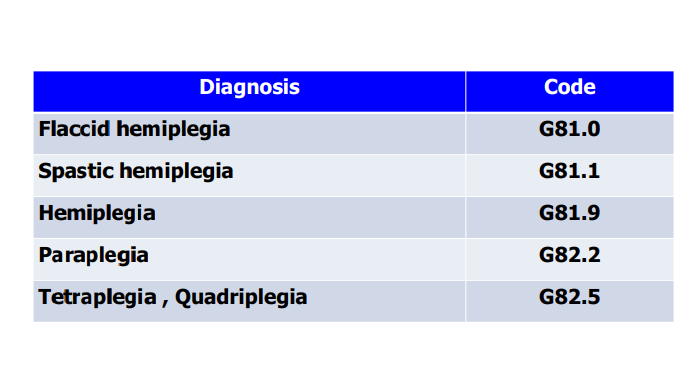 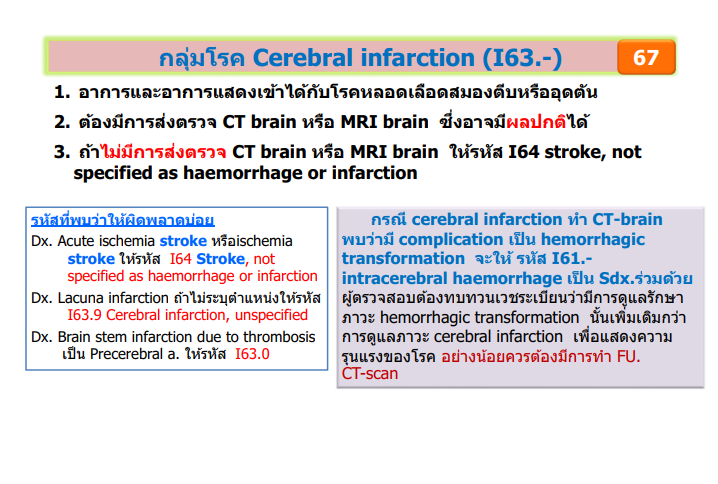 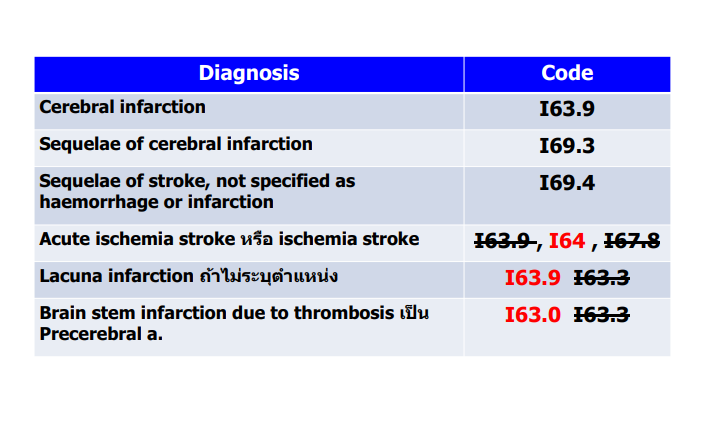 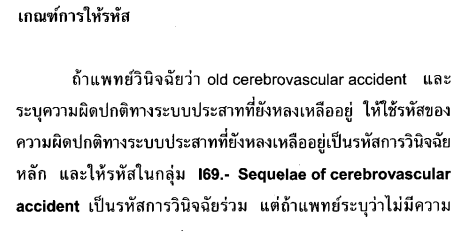 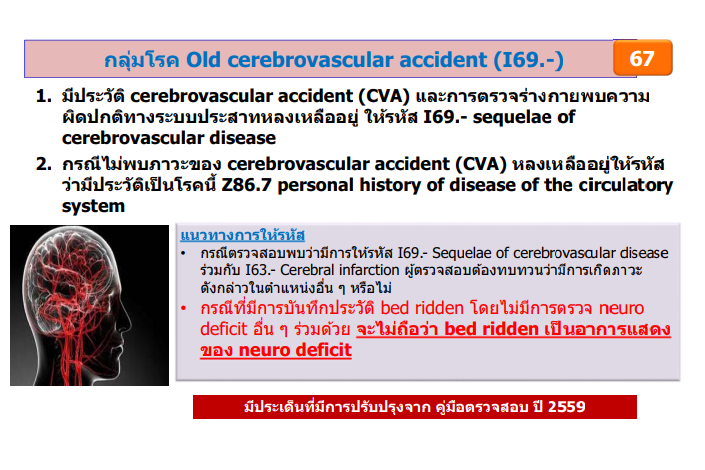 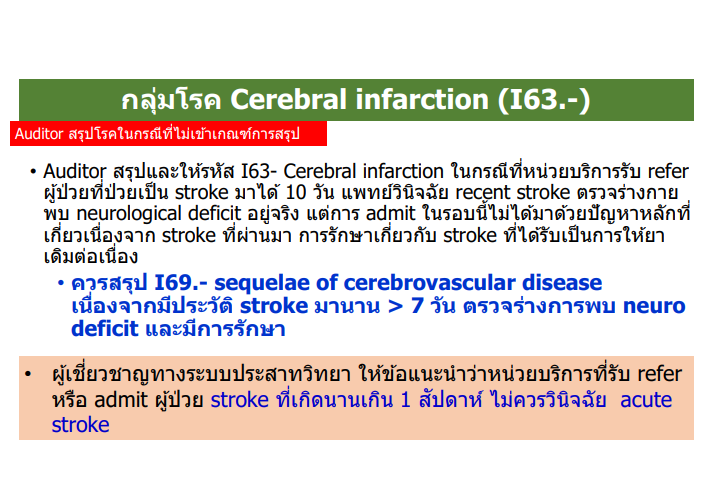 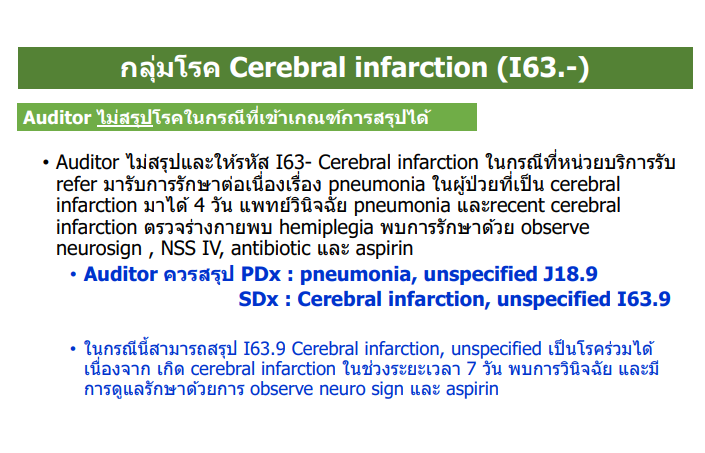 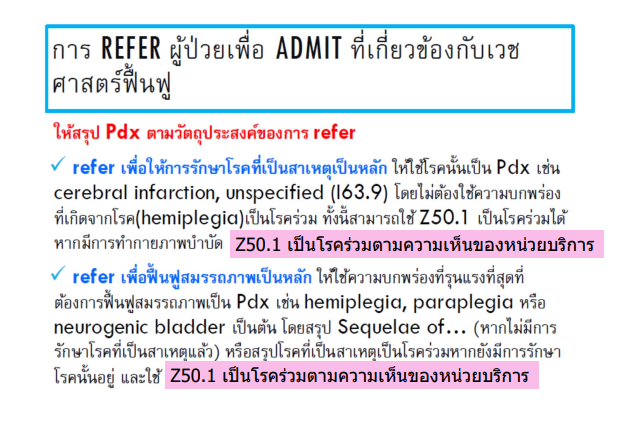 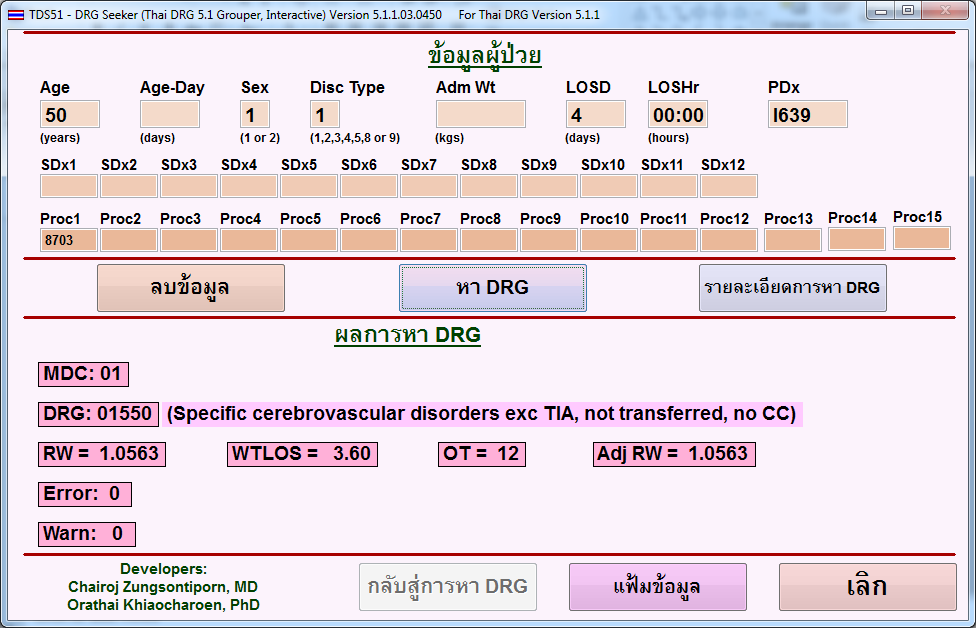 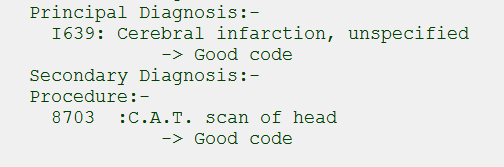 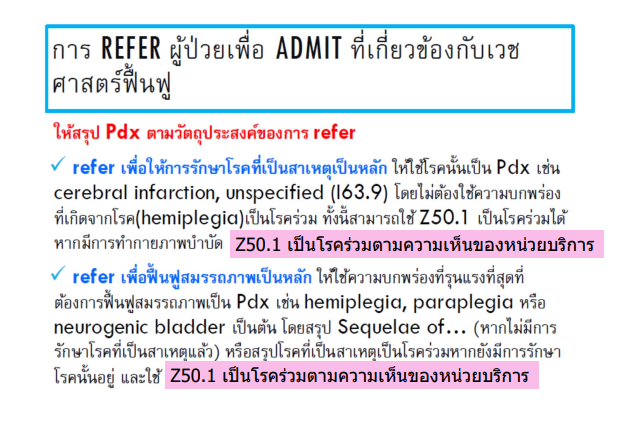 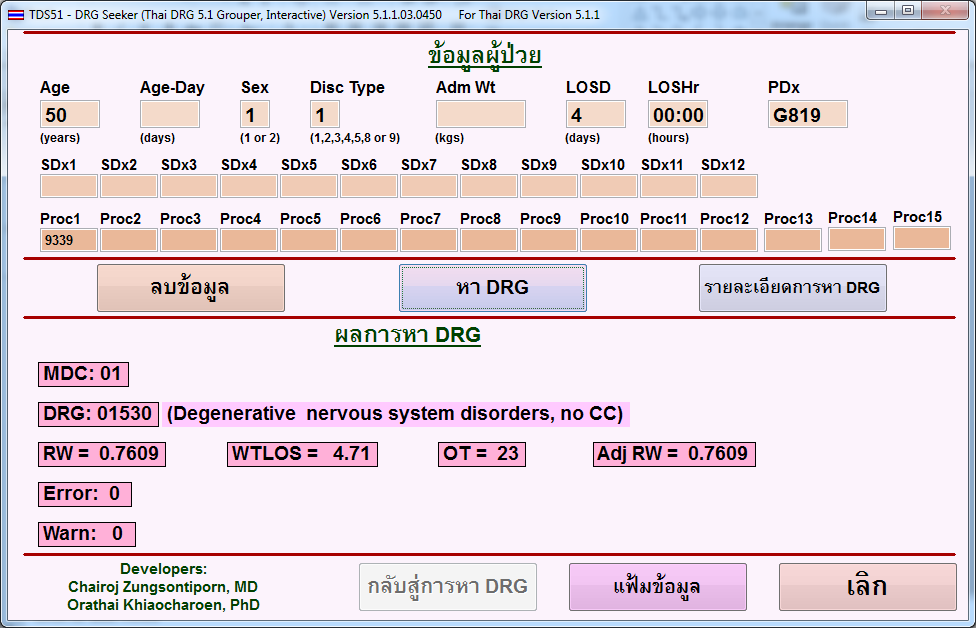 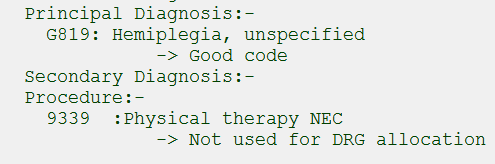 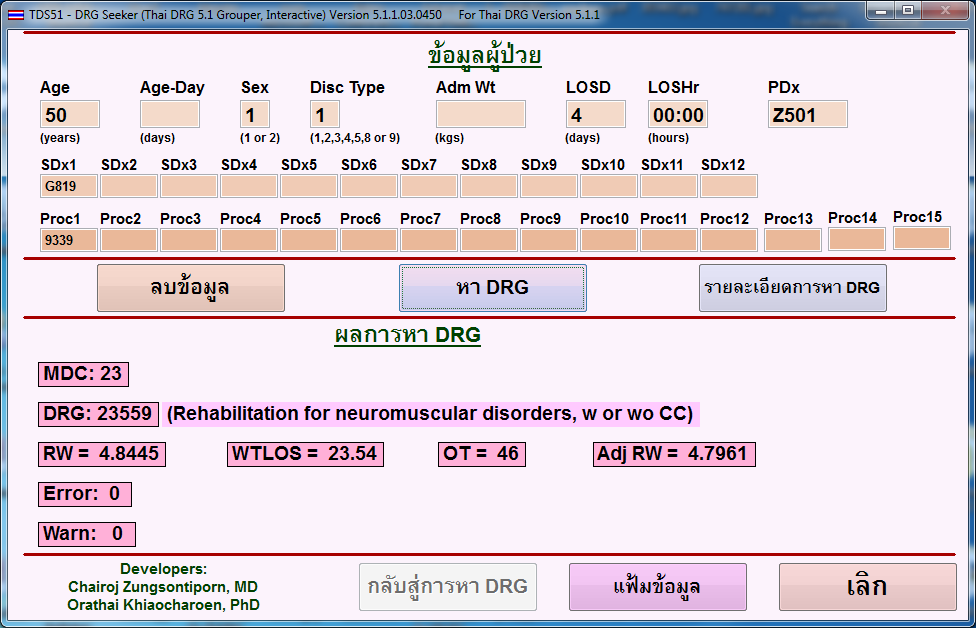 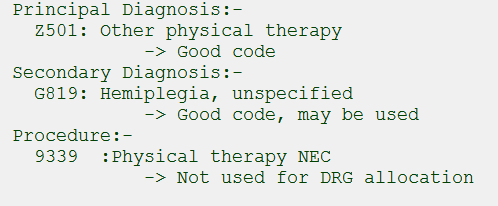 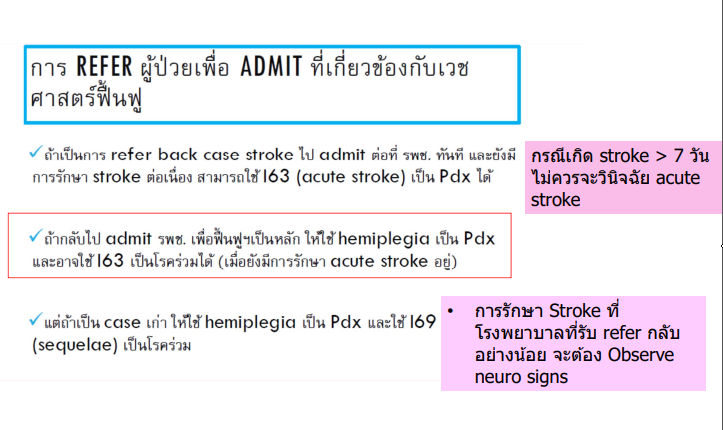 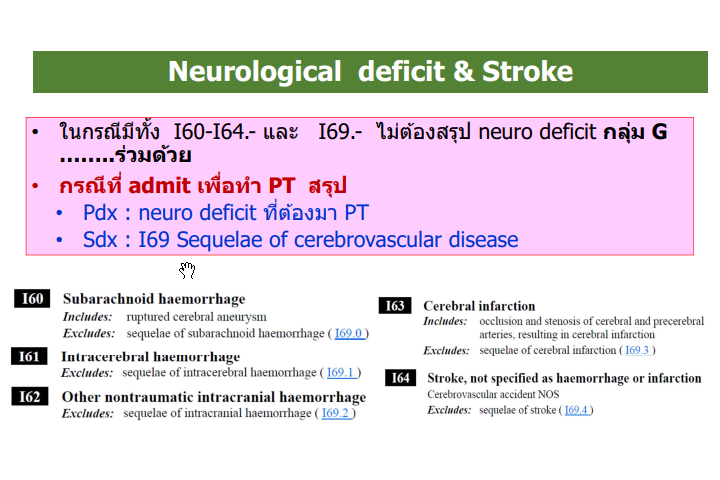 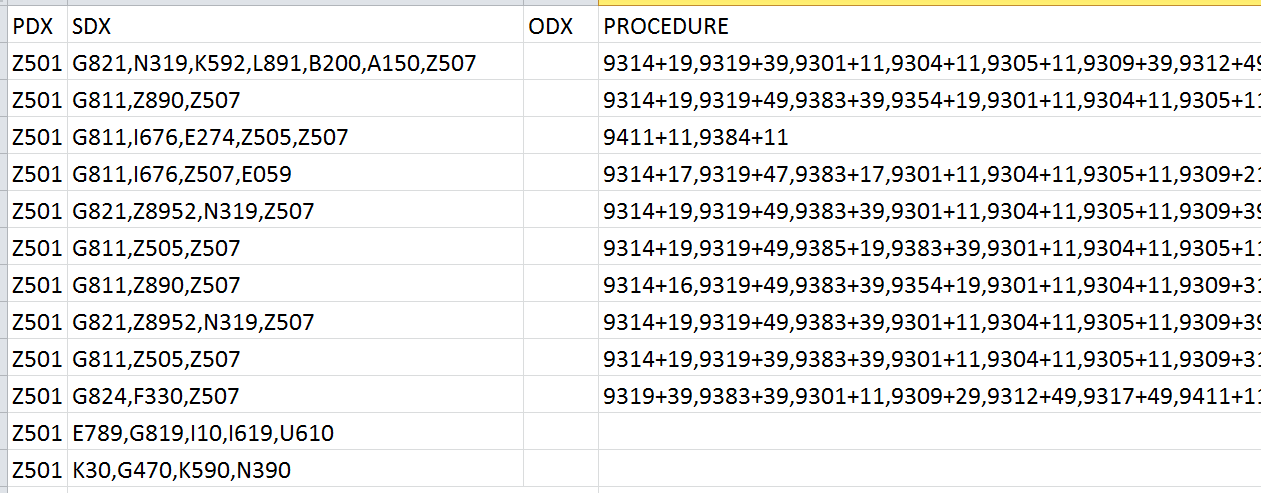